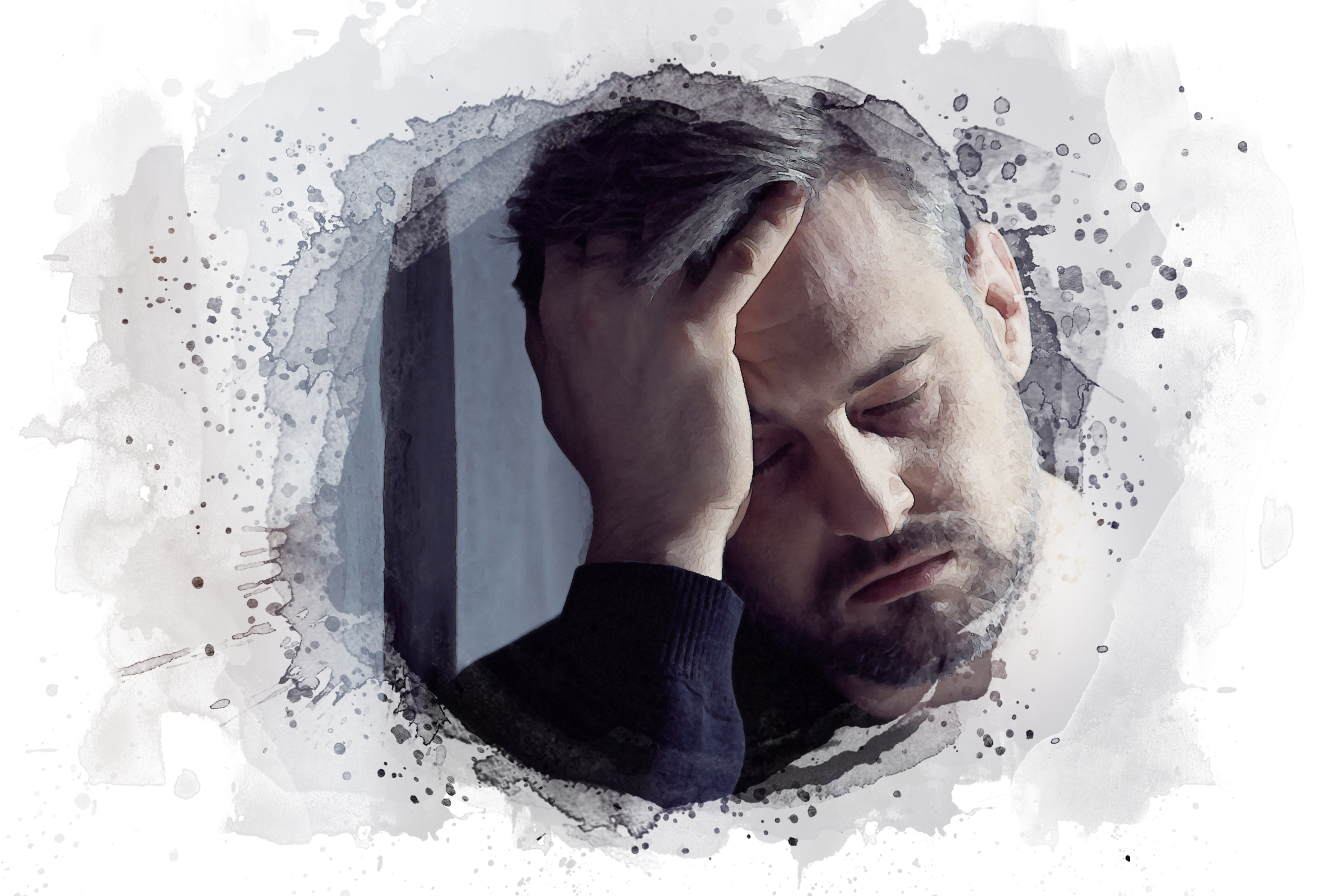 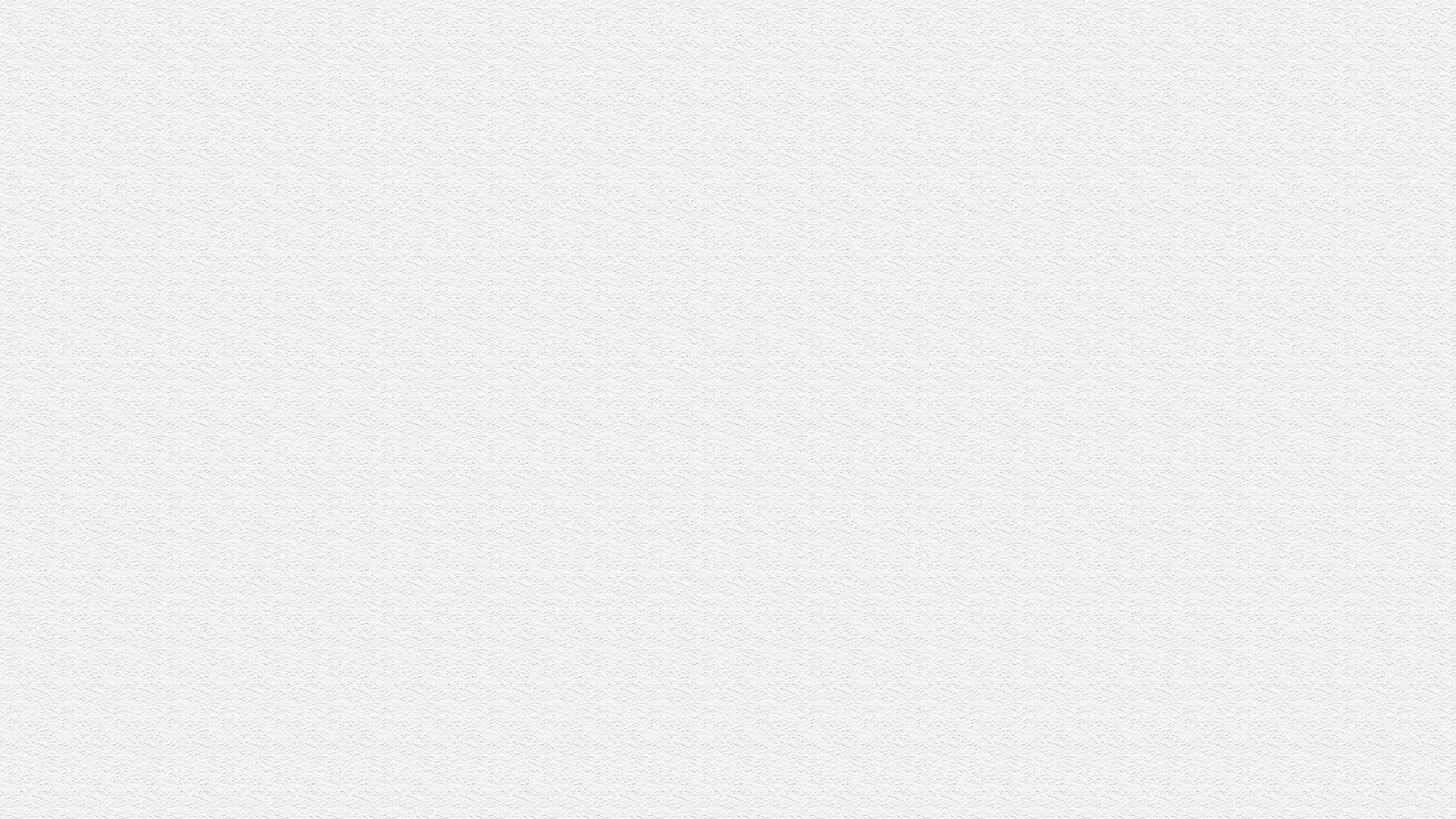 SEM COMPROMISSO
NA BABILÔNIA
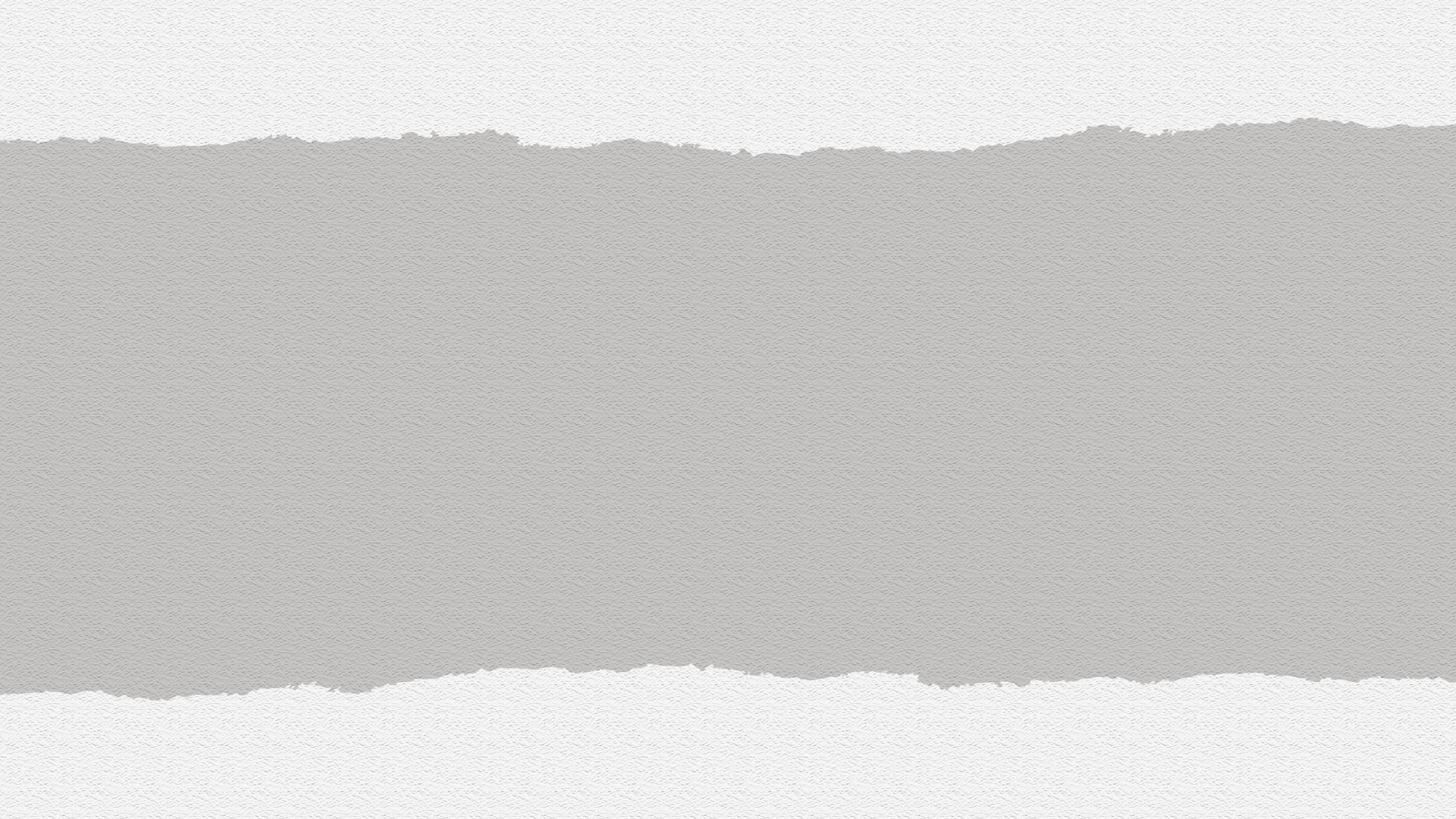 SEM COMPROMISSO NA BABILÔNIA
“E Daniel propôs no seu coração não se contaminar com a porção das iguarias do rei, nem com o vinho que ele bebia; portanto pediu ao chefe dos eunucos que lhe permitisse não se contaminar.”
(Daniel 1:8).
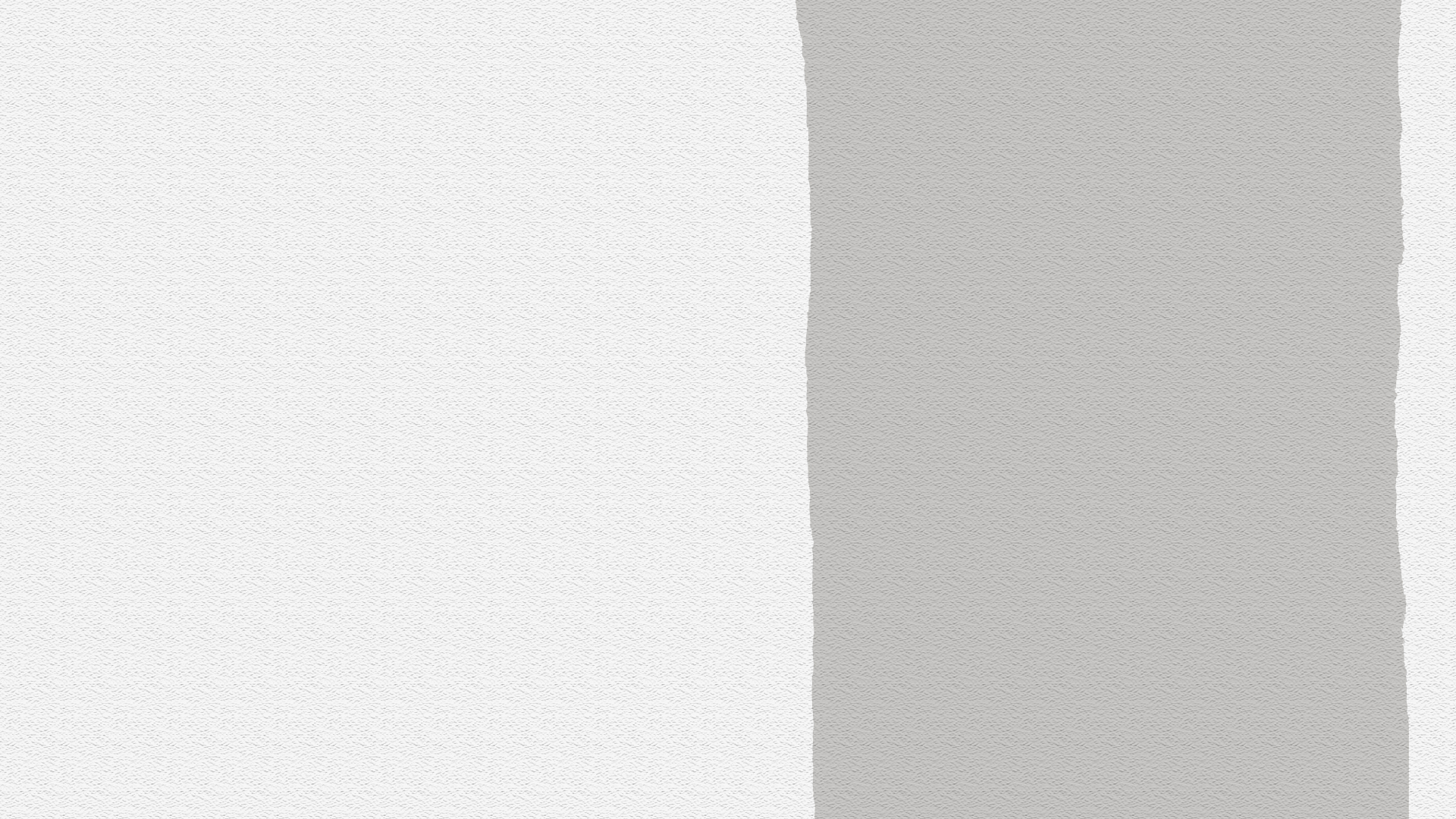 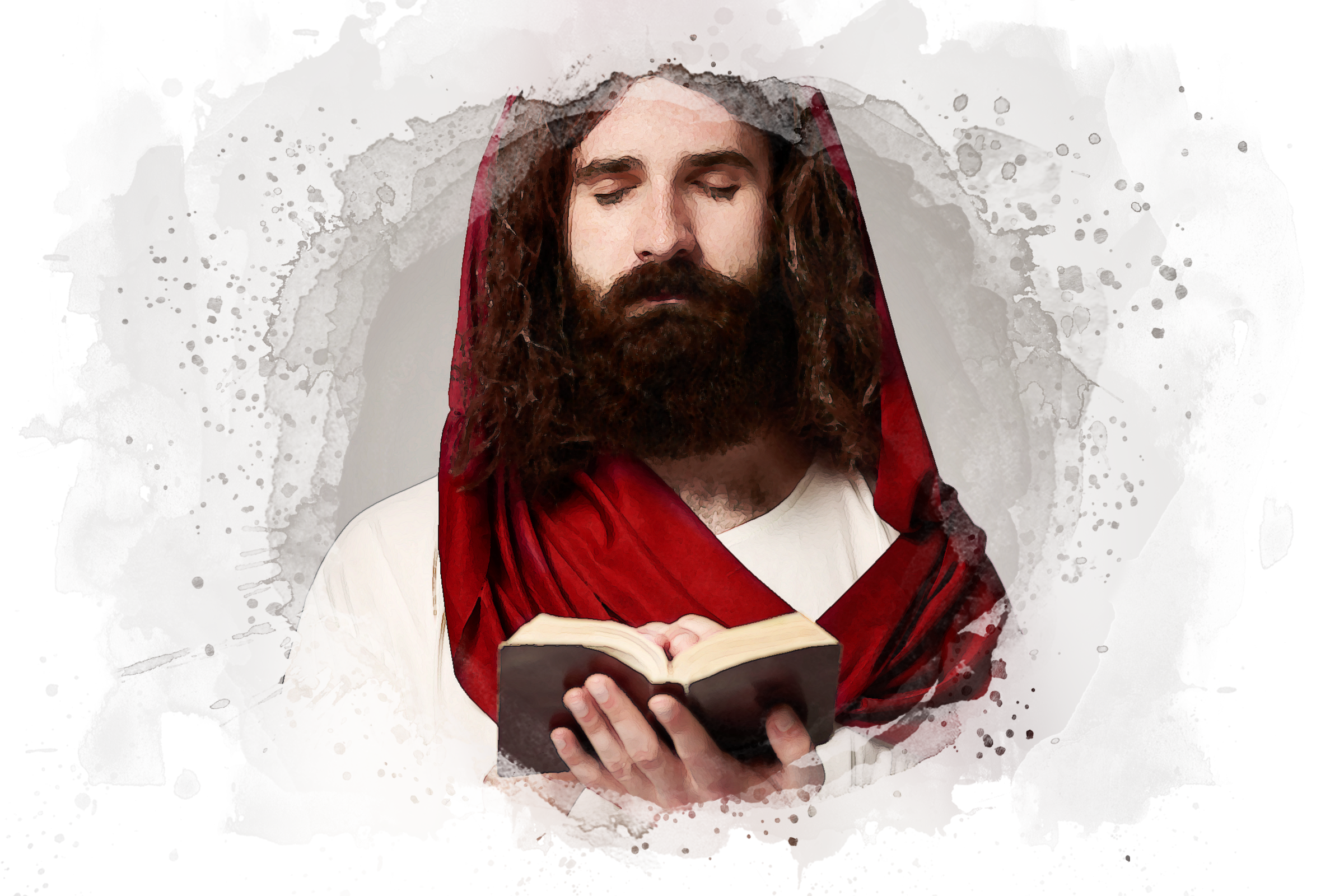 A religião da Bíblia é prática; penetra todas as esferas da existência e tem a ver com todo o ser humano.
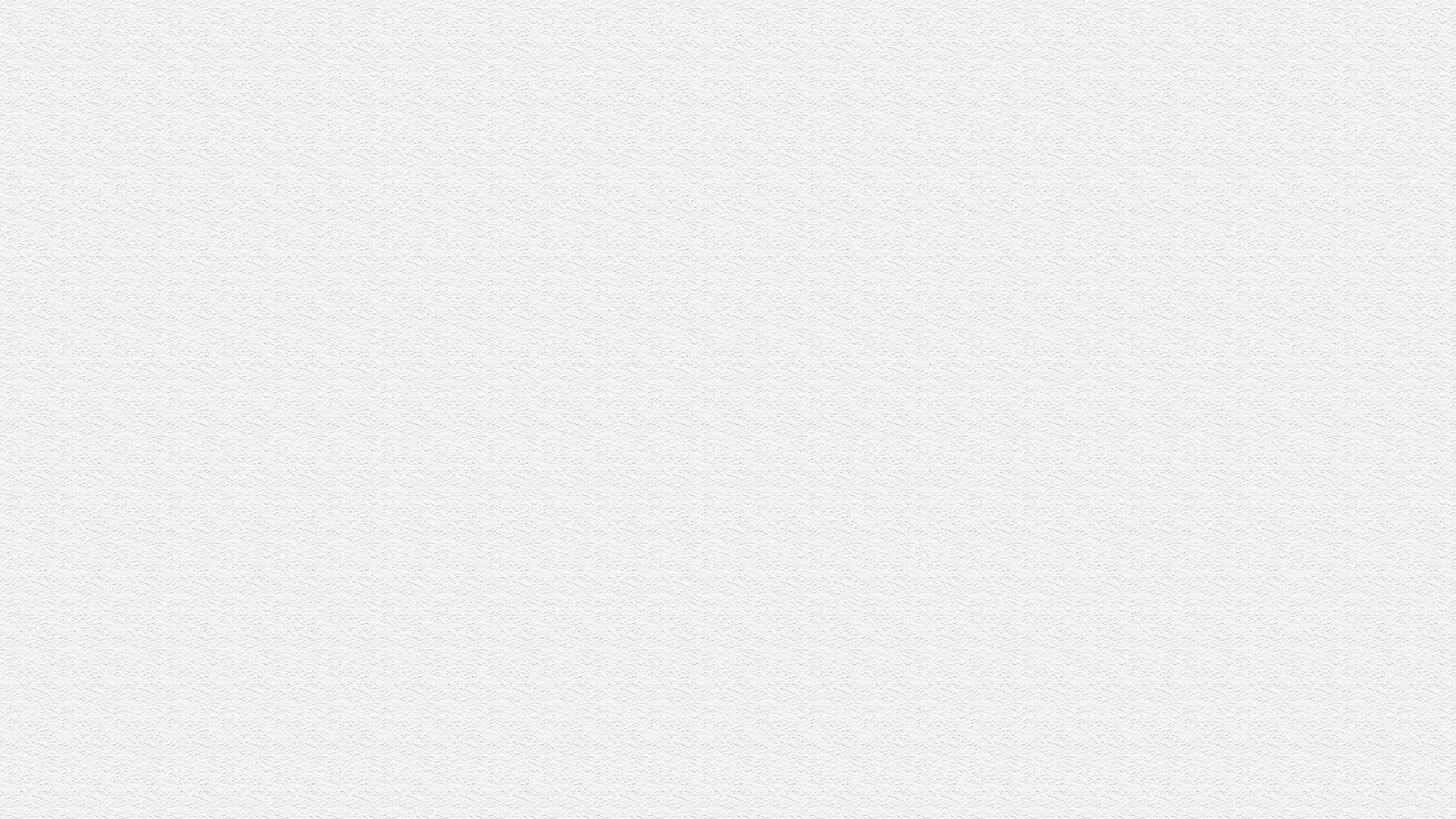 IDENTIDADE
E INTEGRIDADE
A cova com leões em que Daniel foi colocado, bem como o forno quente sete vezes mais aquecido onde os três amigos foram atirados, mostram que eles não perderam a identidade. Os nomes podiam ser mudados, mas o coração não.
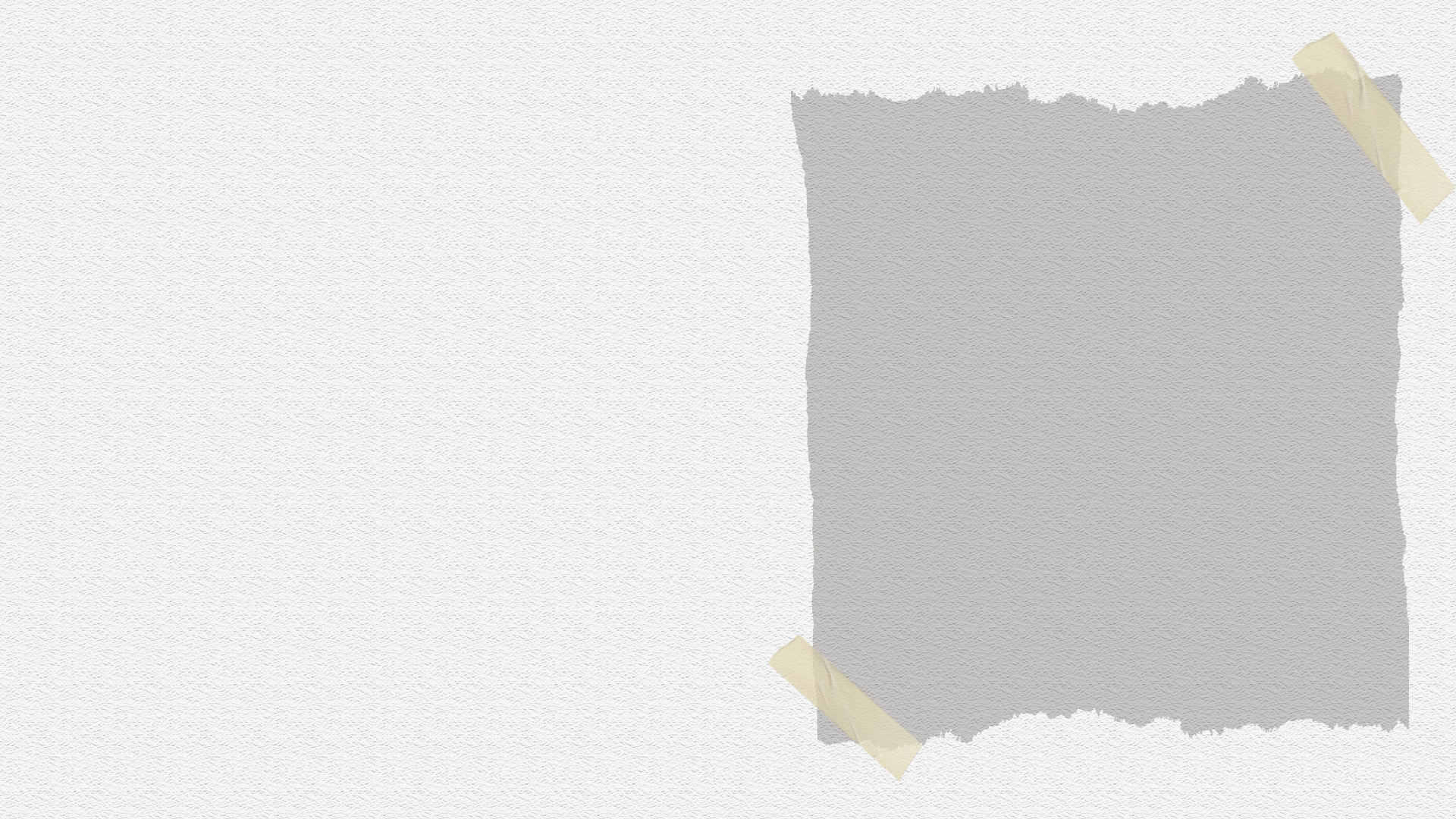 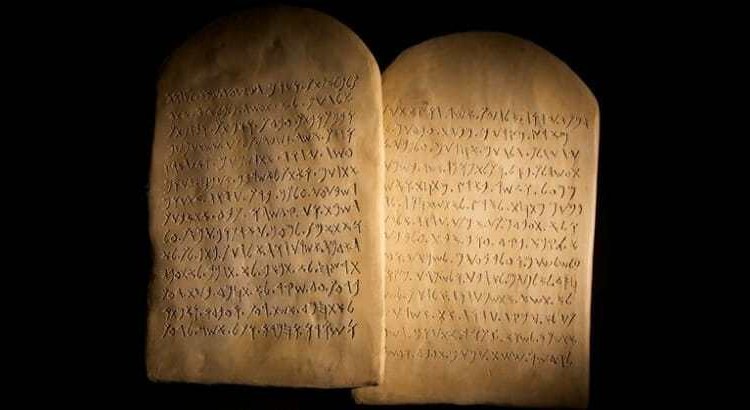 O propósito dos mandamentos com relação à comida, assim como toda a lei judaica, era a santificação, a preservação da identidade como povo de Deus.
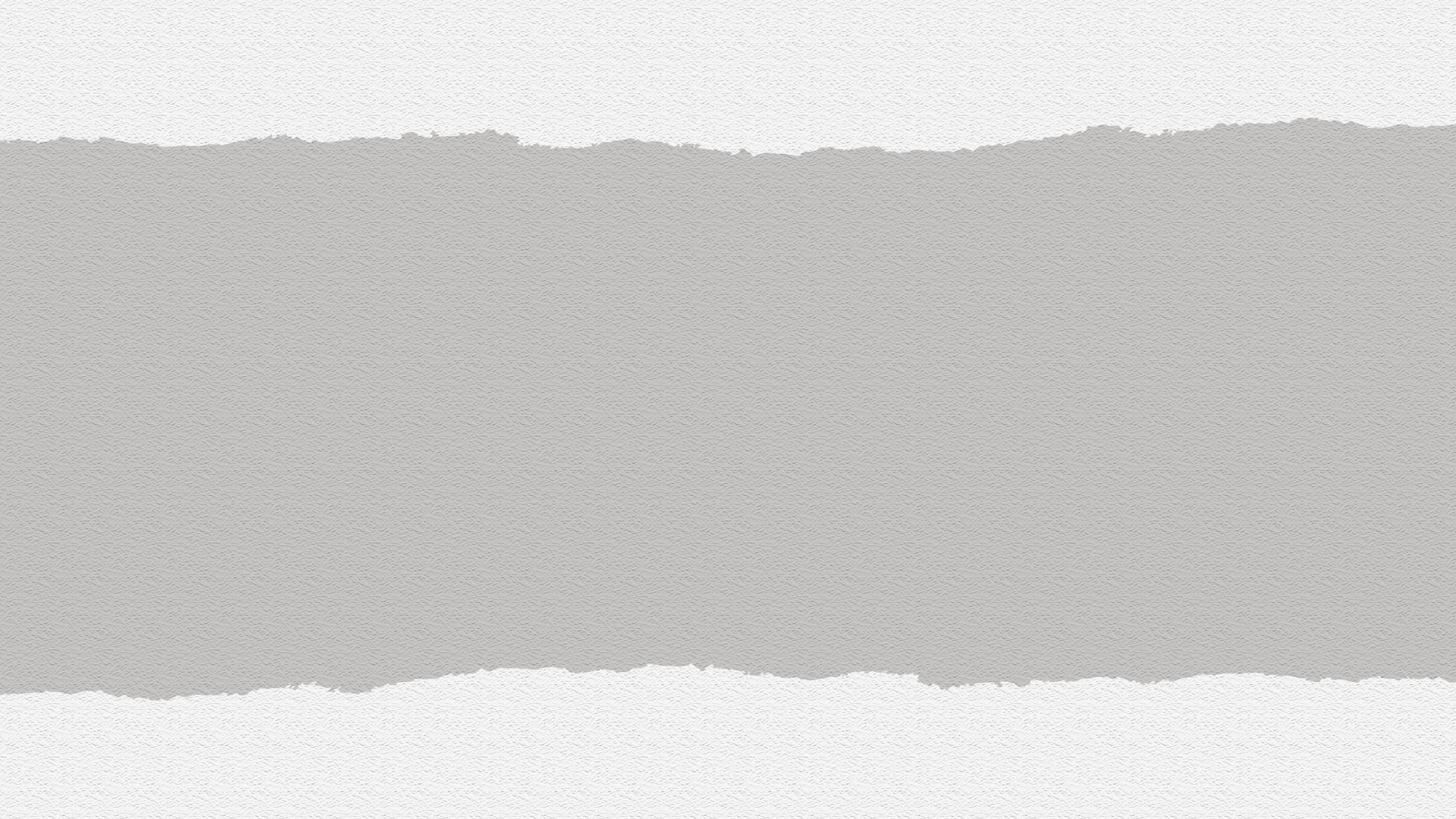 Consistente com o Estilo de Vida
Existem três coisas que a Bíblia chama de abominação diante de Deus: idolatria, comida impura e promiscuidade. Os rapazes decidiram não aceitar concessões em relação a nada disso.
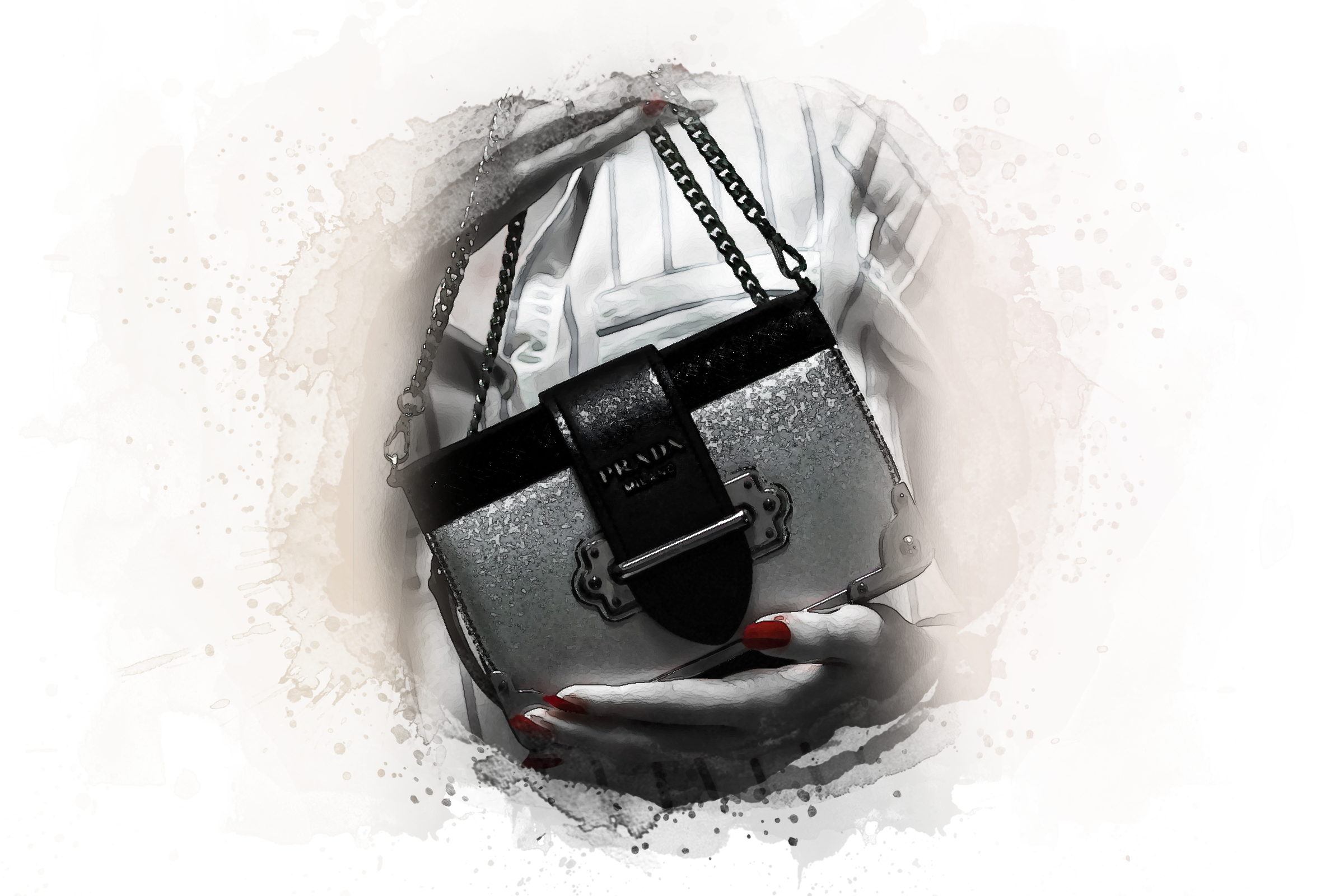 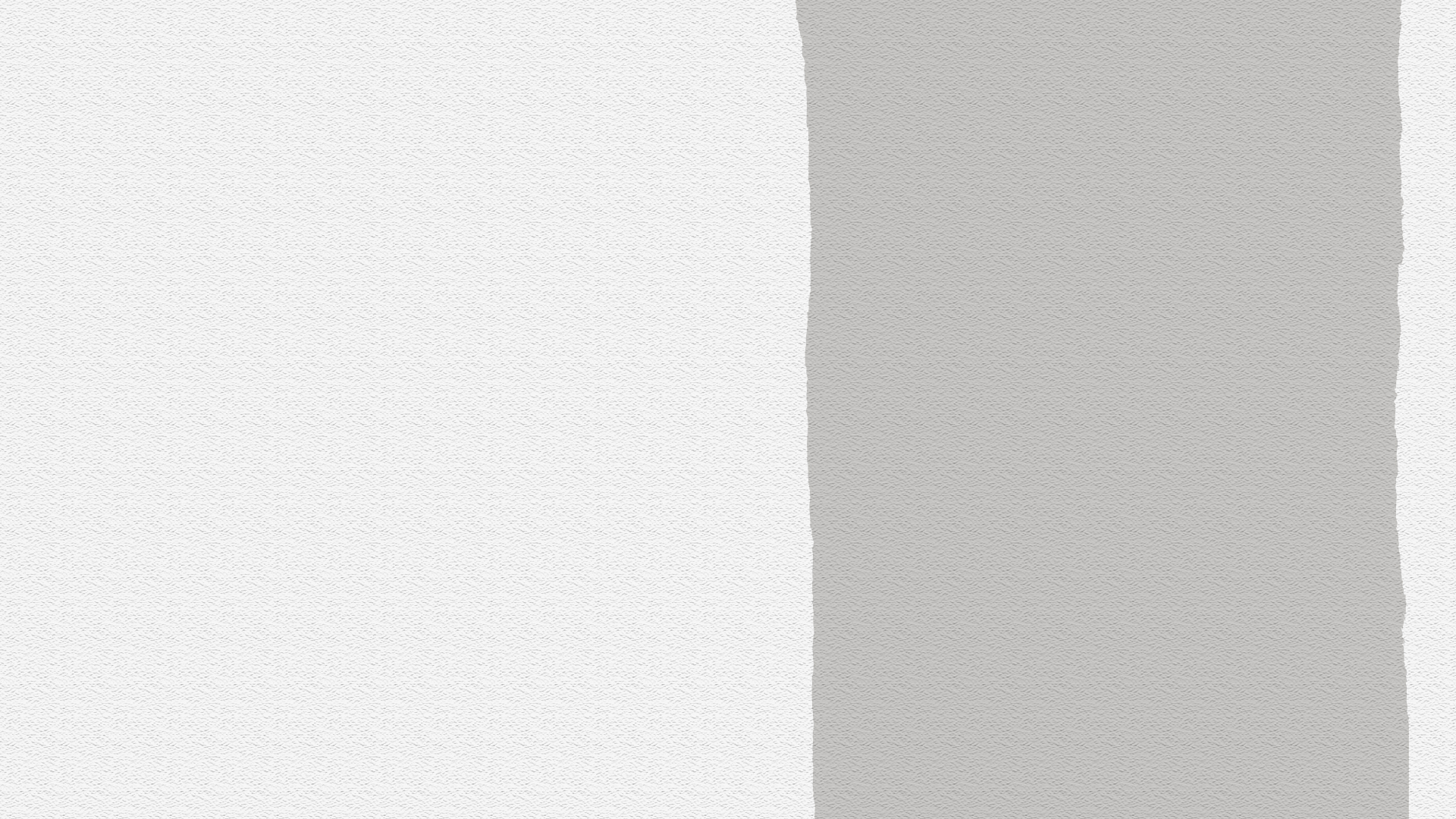 Às vezes, as pessoas ao nosso redor não estão tão interessadas em nossas crenças, mas não podem ignorar nosso estilo de vida.
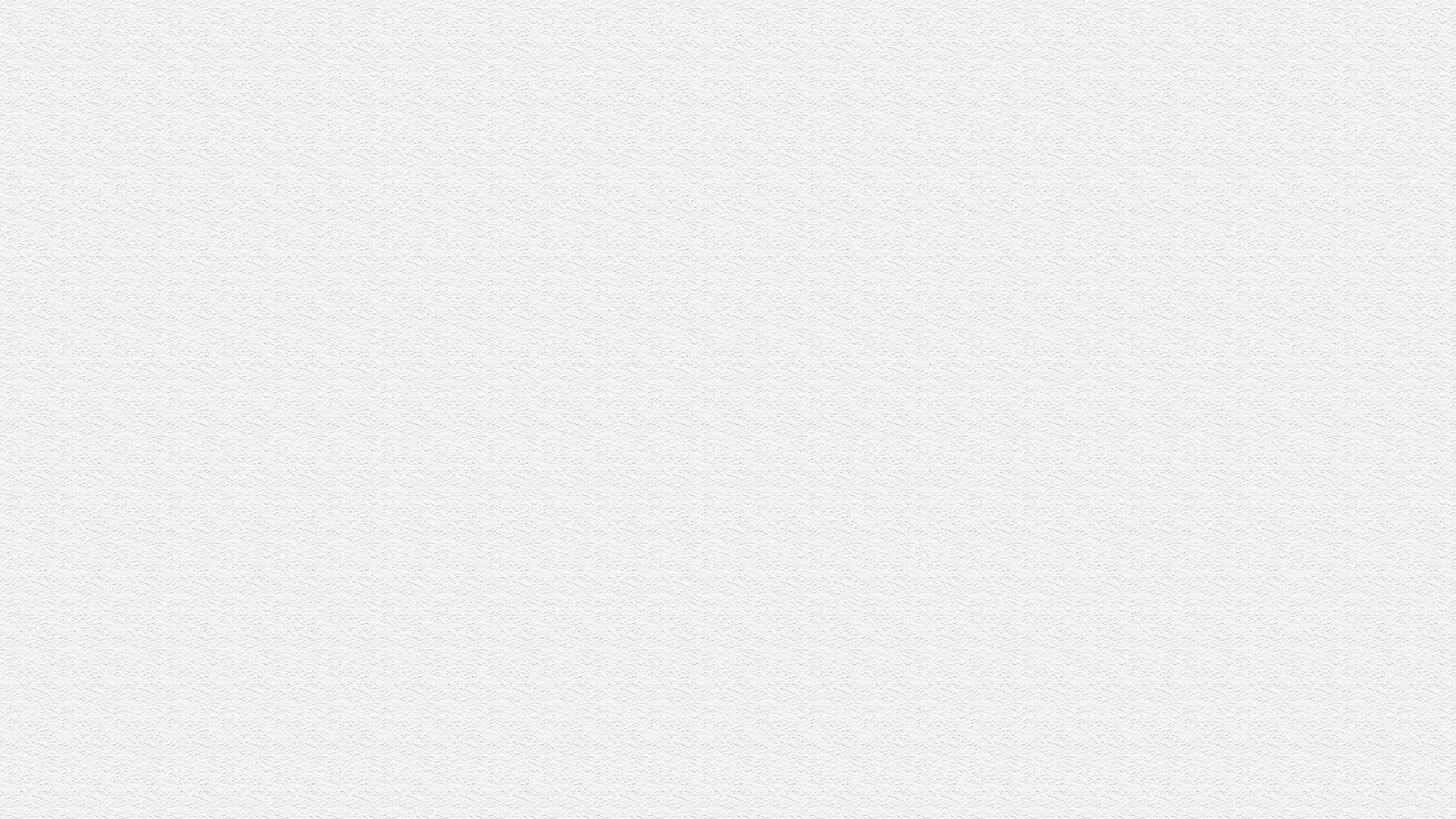 Aprendemos com Daniel que a religião não se limita ao teórico e abstrato; vai mais fundo, ao nível prático da vida diária. A religião também tem a ver com a maneira como cuidamos de nosso corpo.
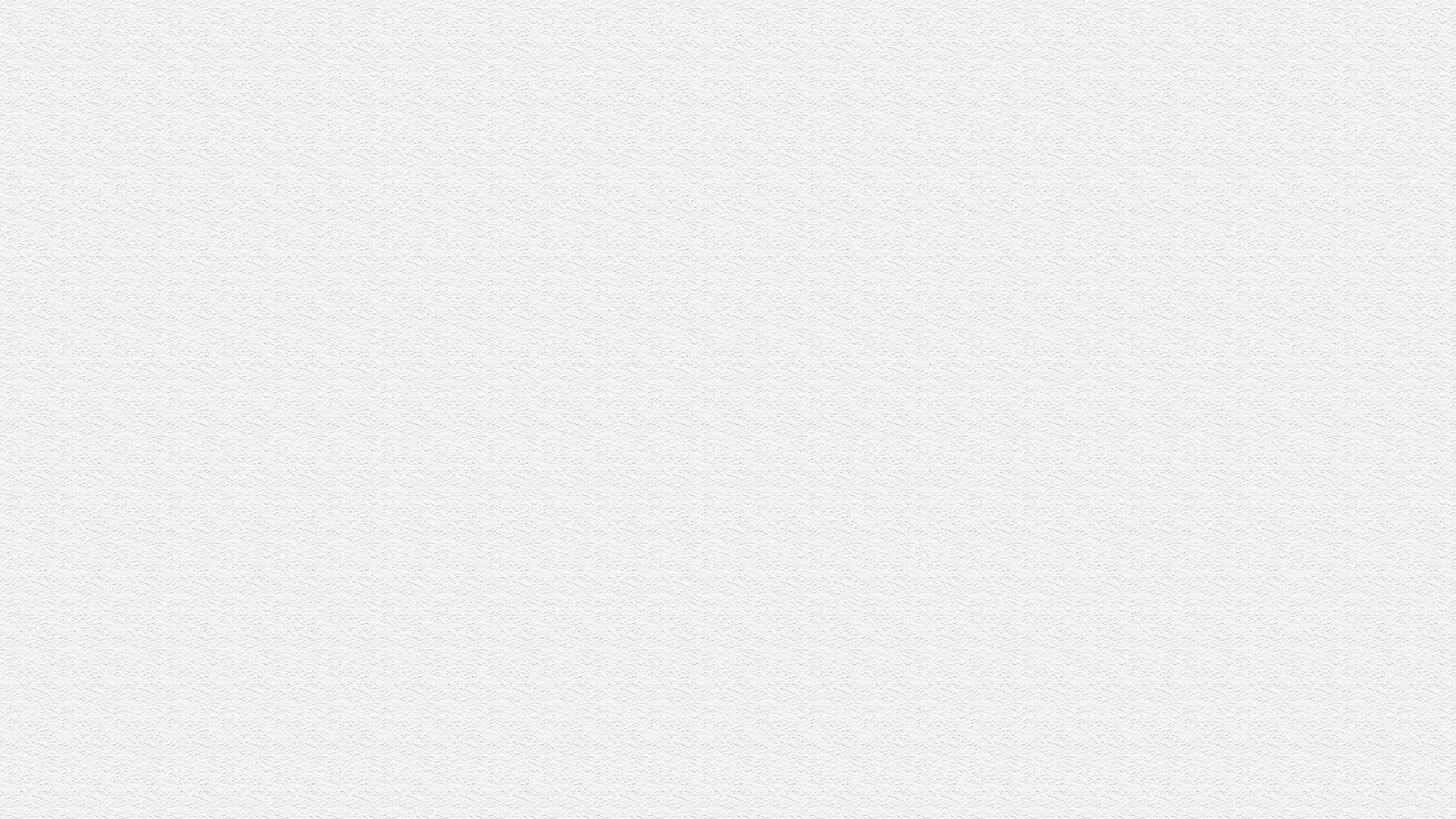 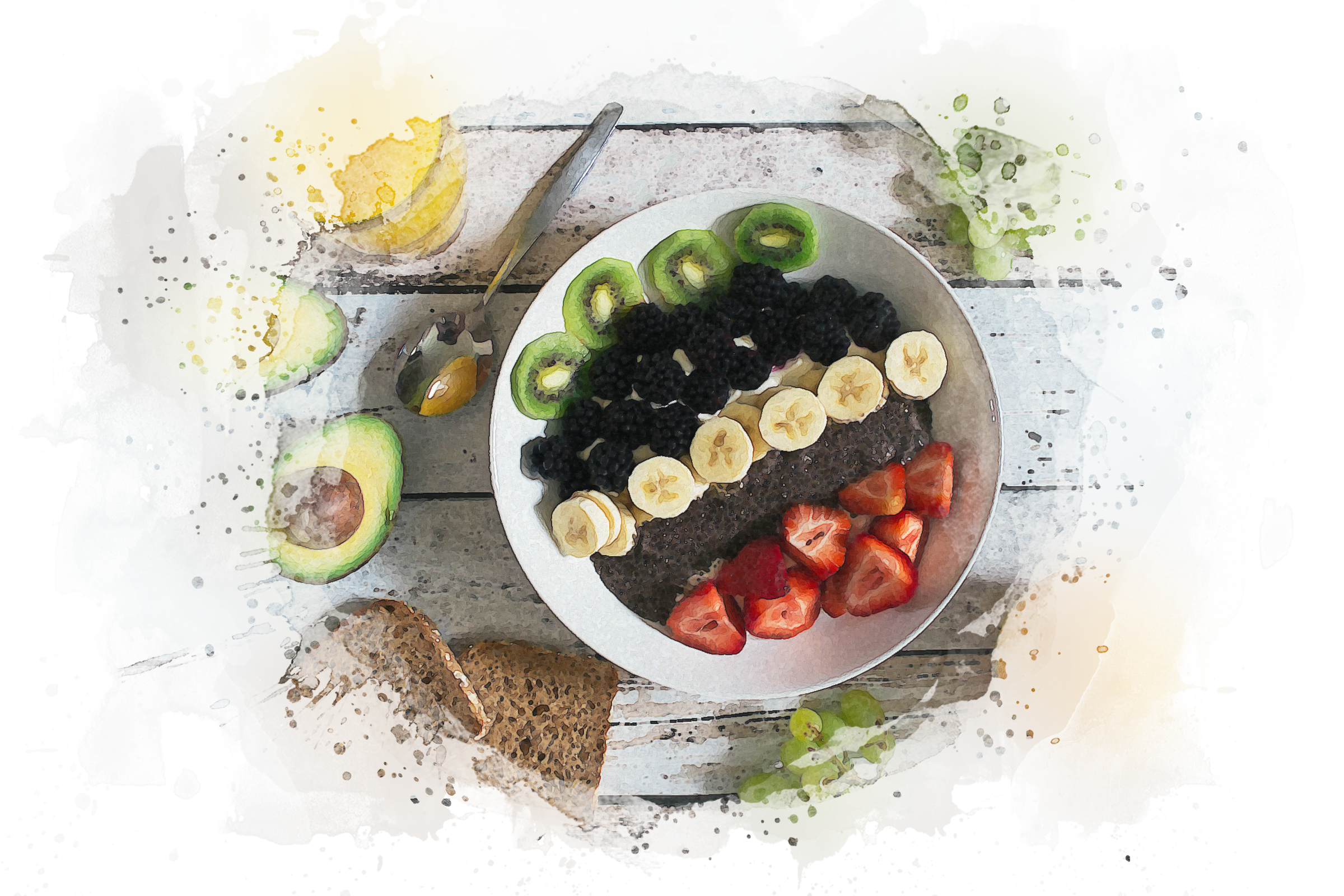 UM ESTILO DE VIDA
PARA O TEMPO DO FIM
Os cuidados com a saúde fazem parte do evangelho.
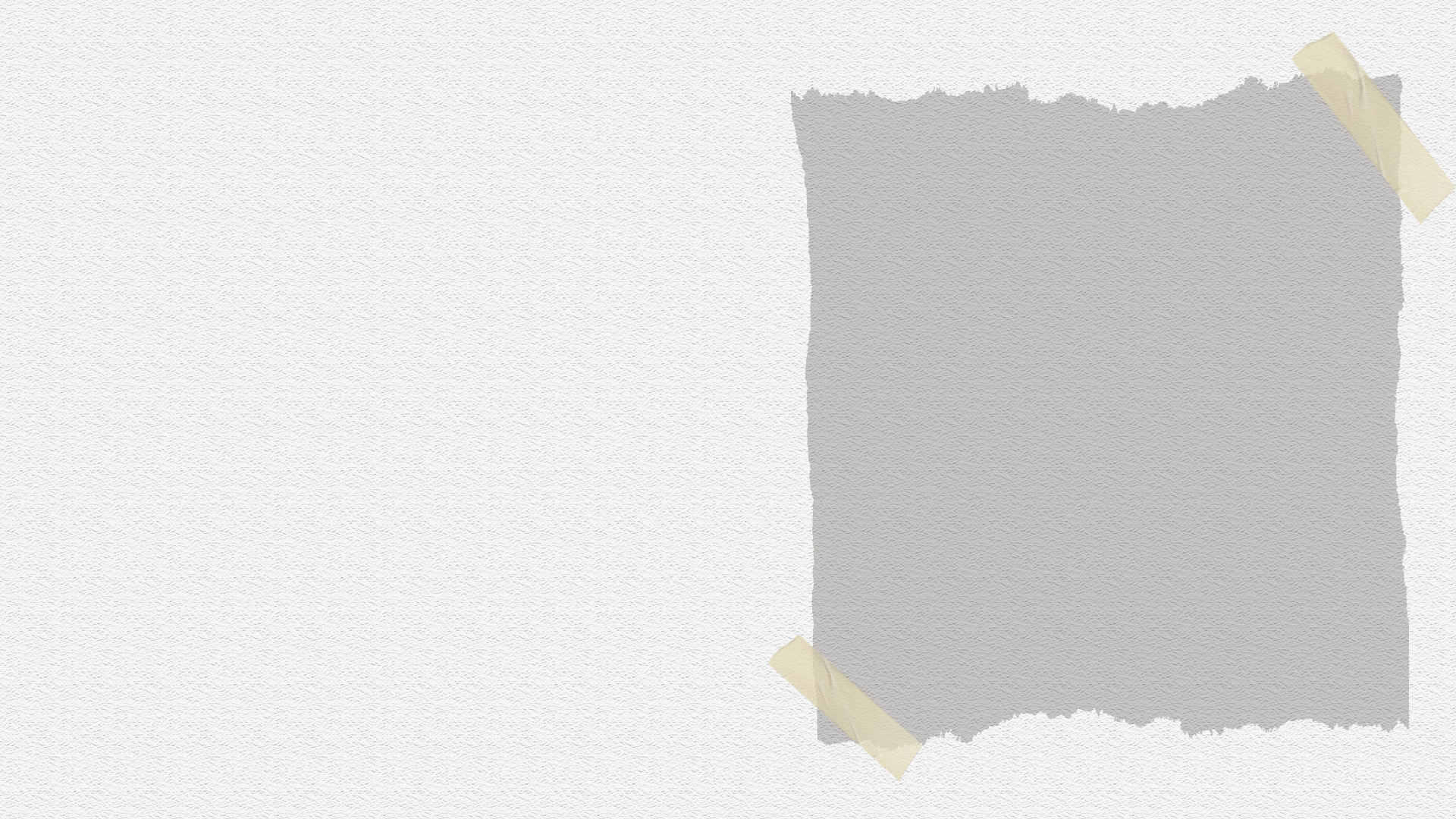 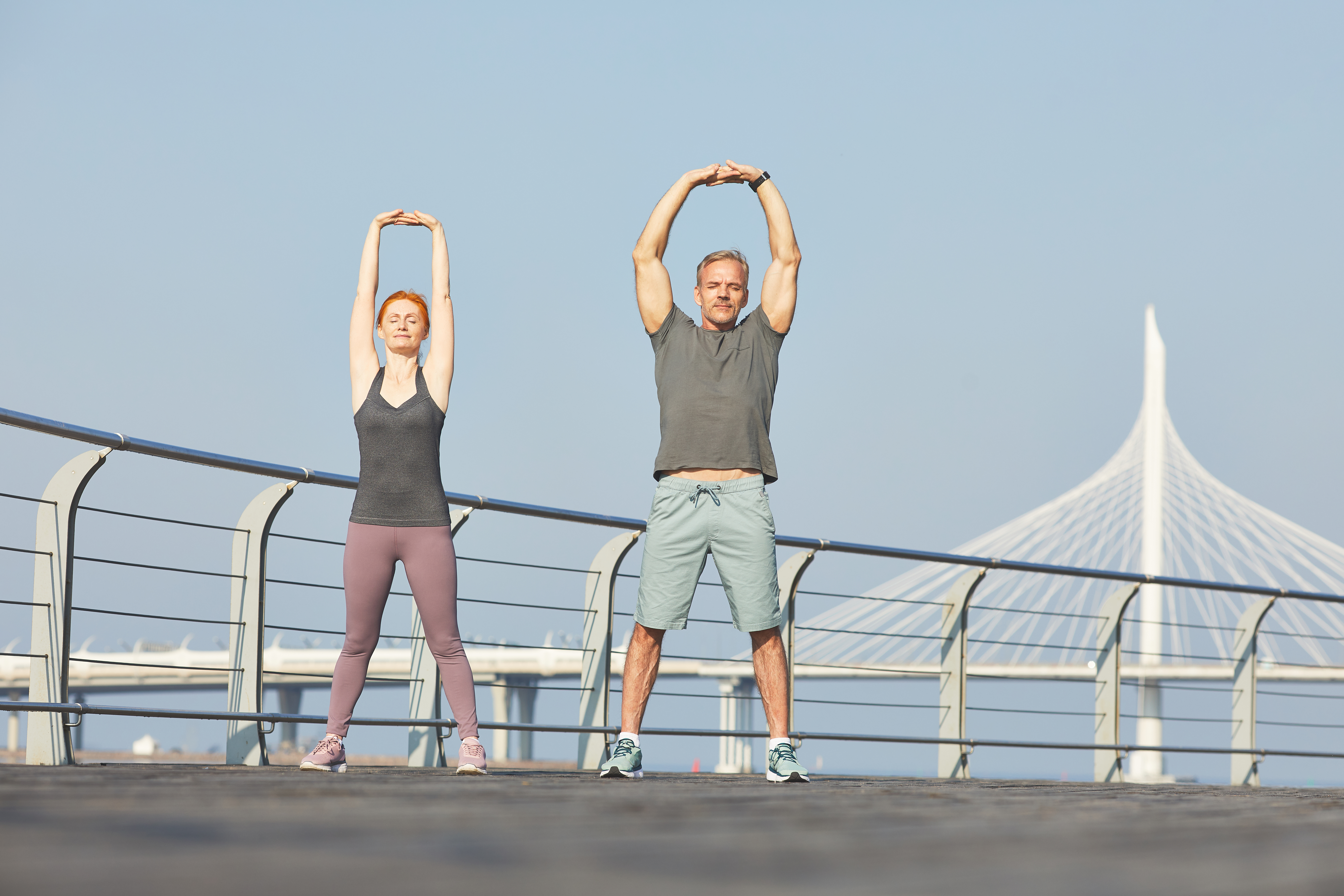 “A saúde do corpo deve ser considerada essencial para o crescimento na graça e a aquisição de um temperamento equilibrado”
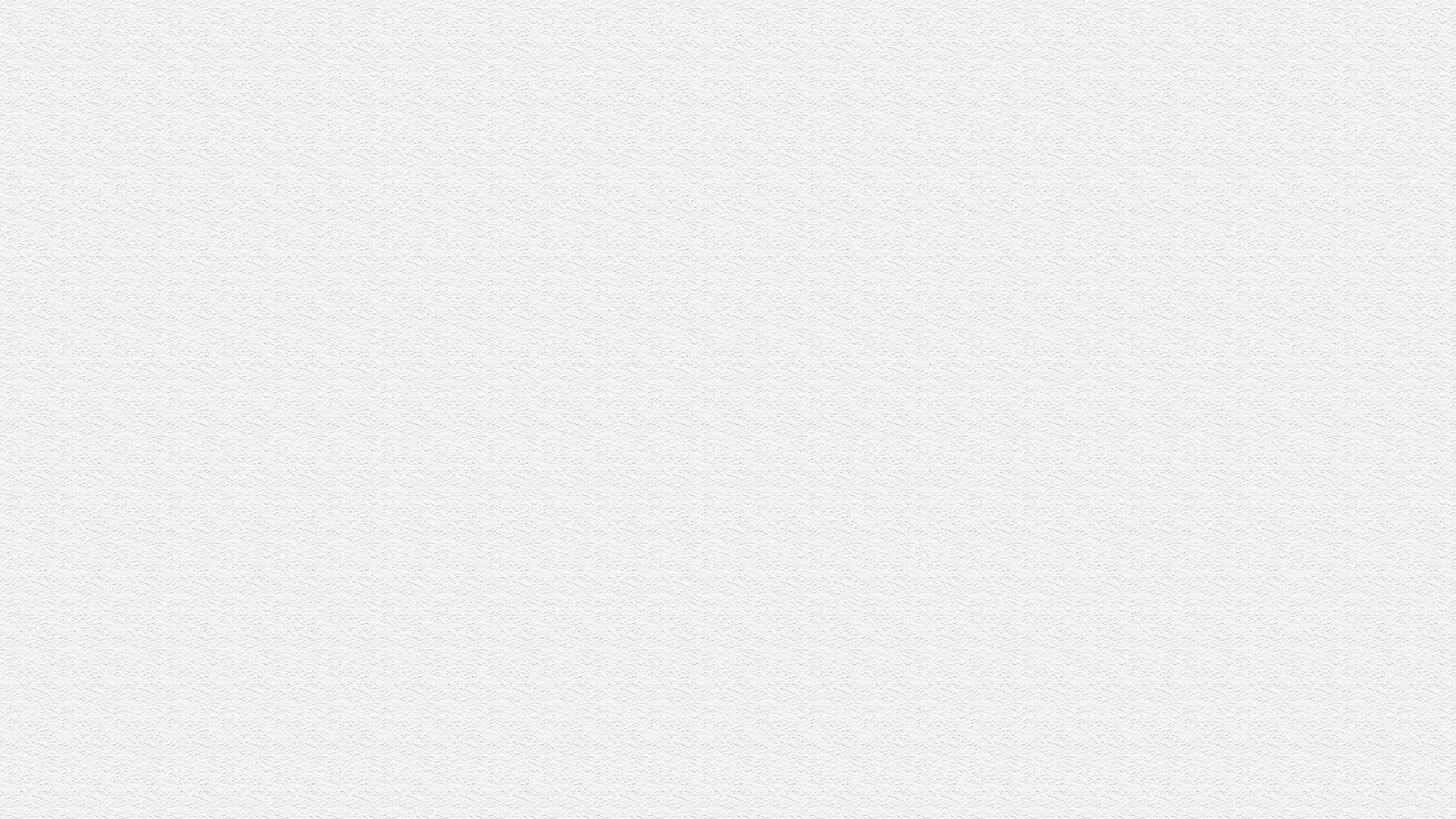 Um estilo de vida em harmonia com os princípios da Bíblia é o melhor testemunho, e, para tal, precisamos da graça de Deus. Isso significa colocar Deus em primeiro lugar em nossas vidas. O mundo de hoje precisa de pessoas que possam dizer não ao compromisso, assim como Daniel e seus amigos fizeram.
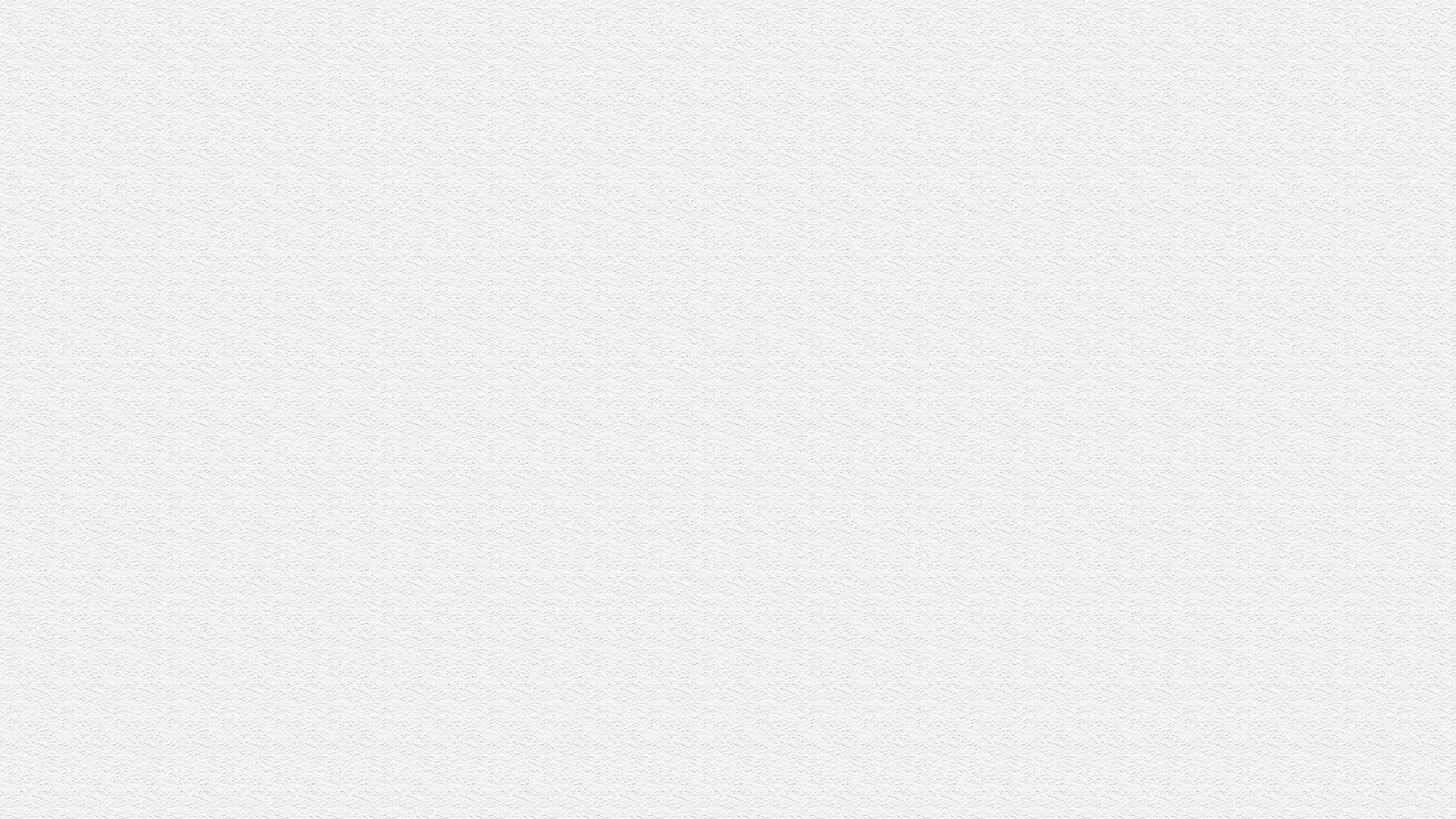 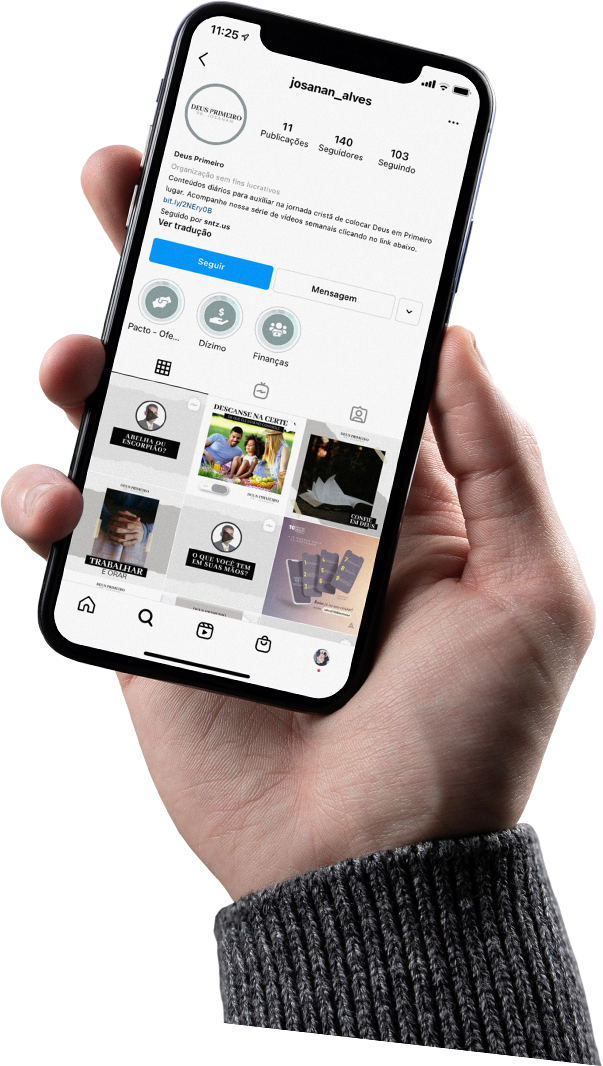 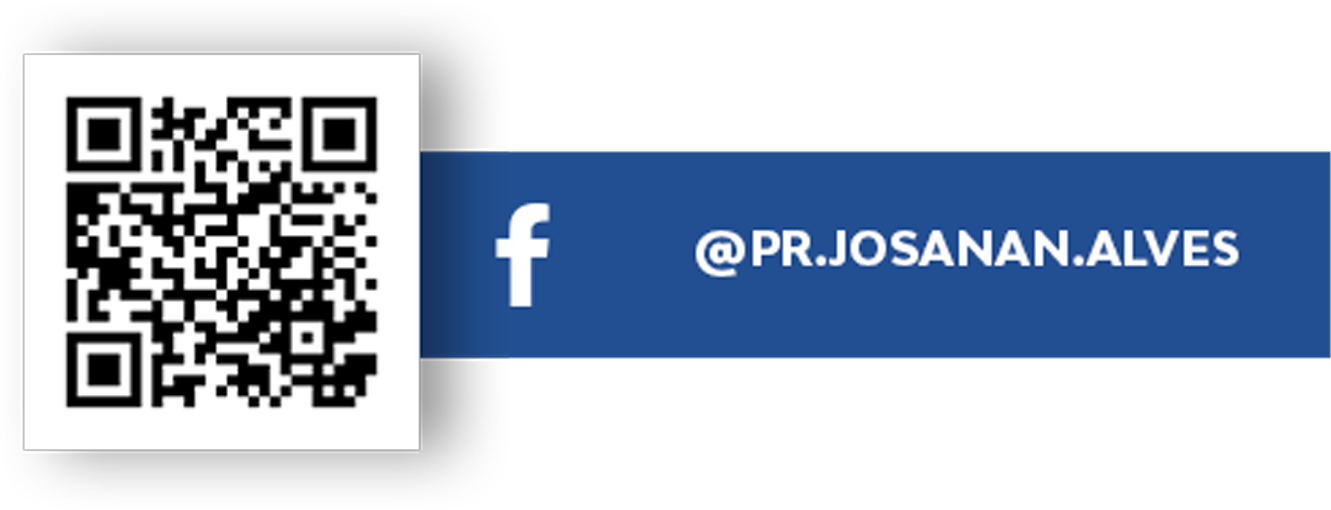 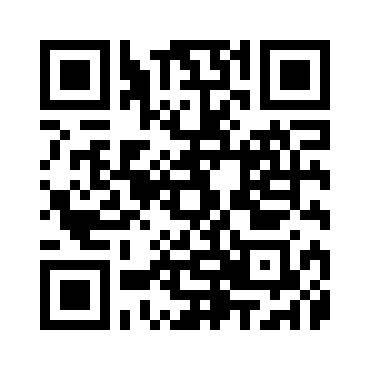 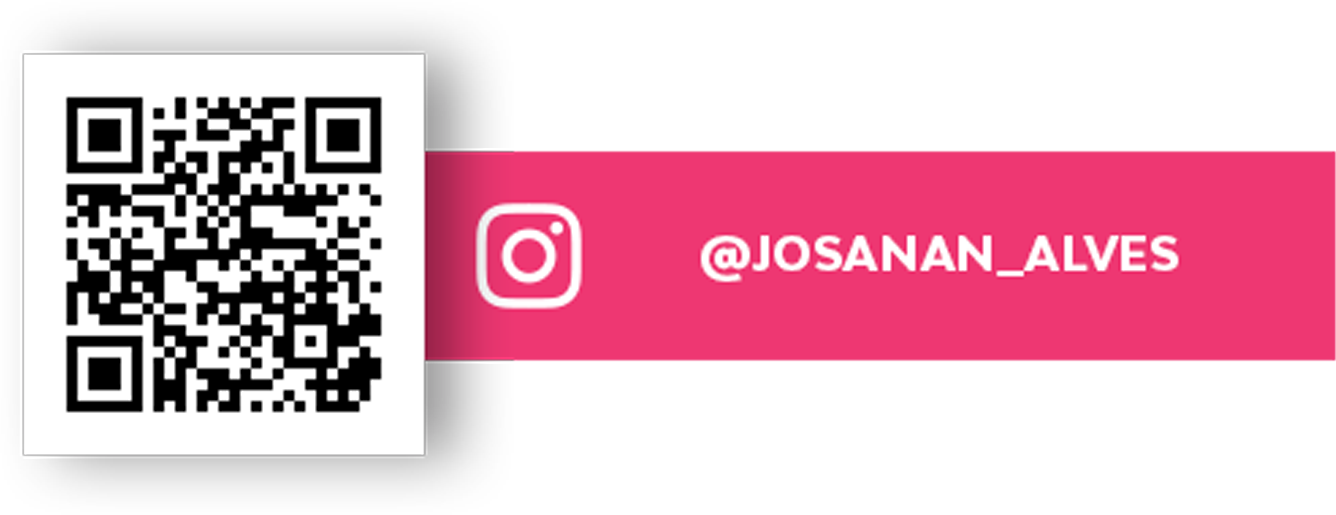 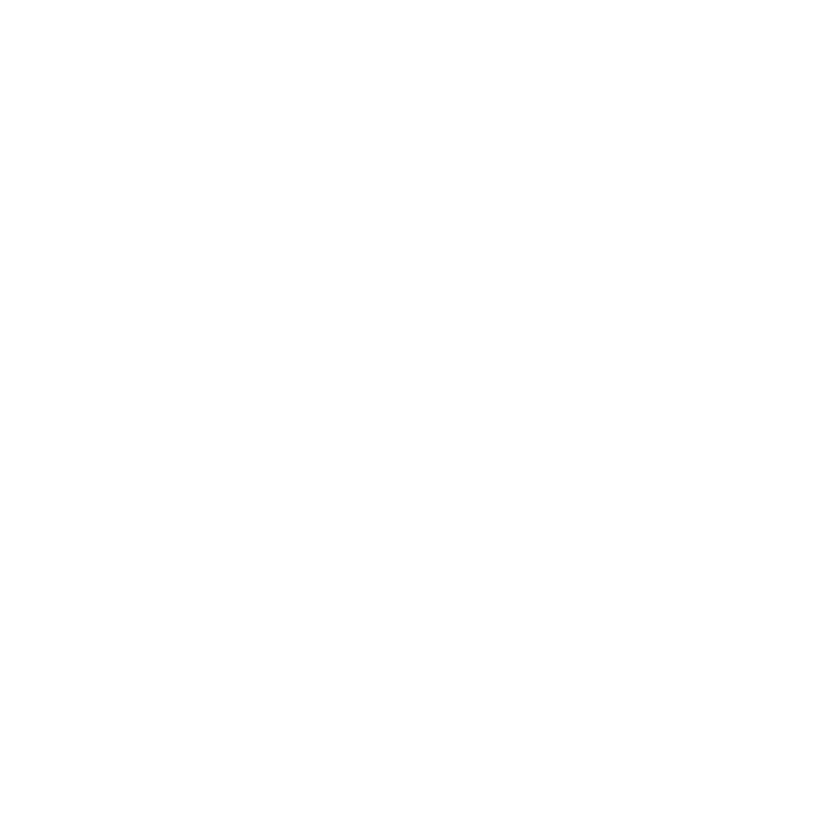 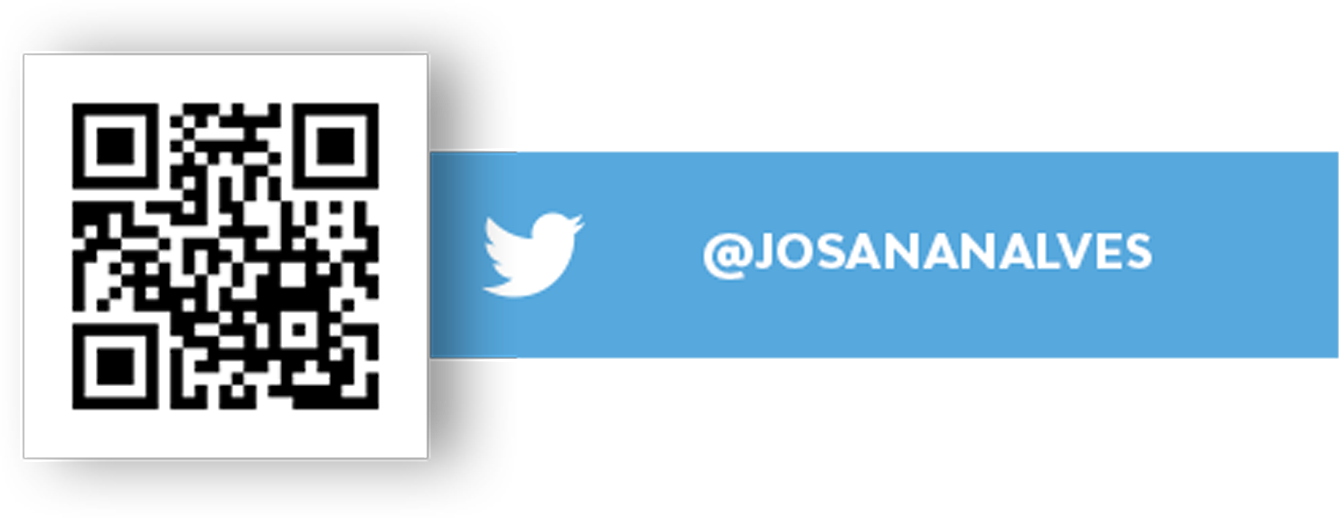 www.adventistas.org/pt/mordomiacrista